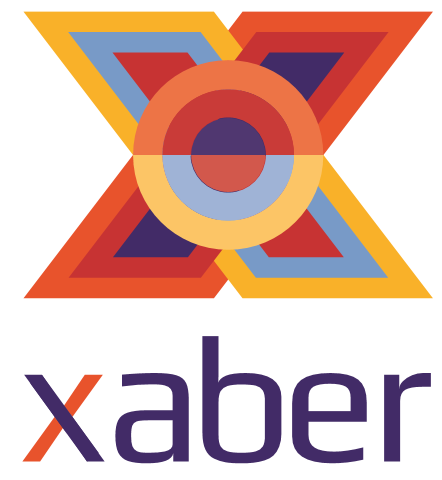 Economía de la Educación

Clase 3: Formación de capital humano
Rafael de Hoyos
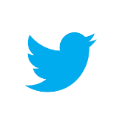 @rafadehoyos
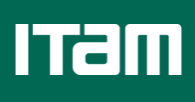 Maestría en Economía Aplicada, ITAM, Primavera 2020
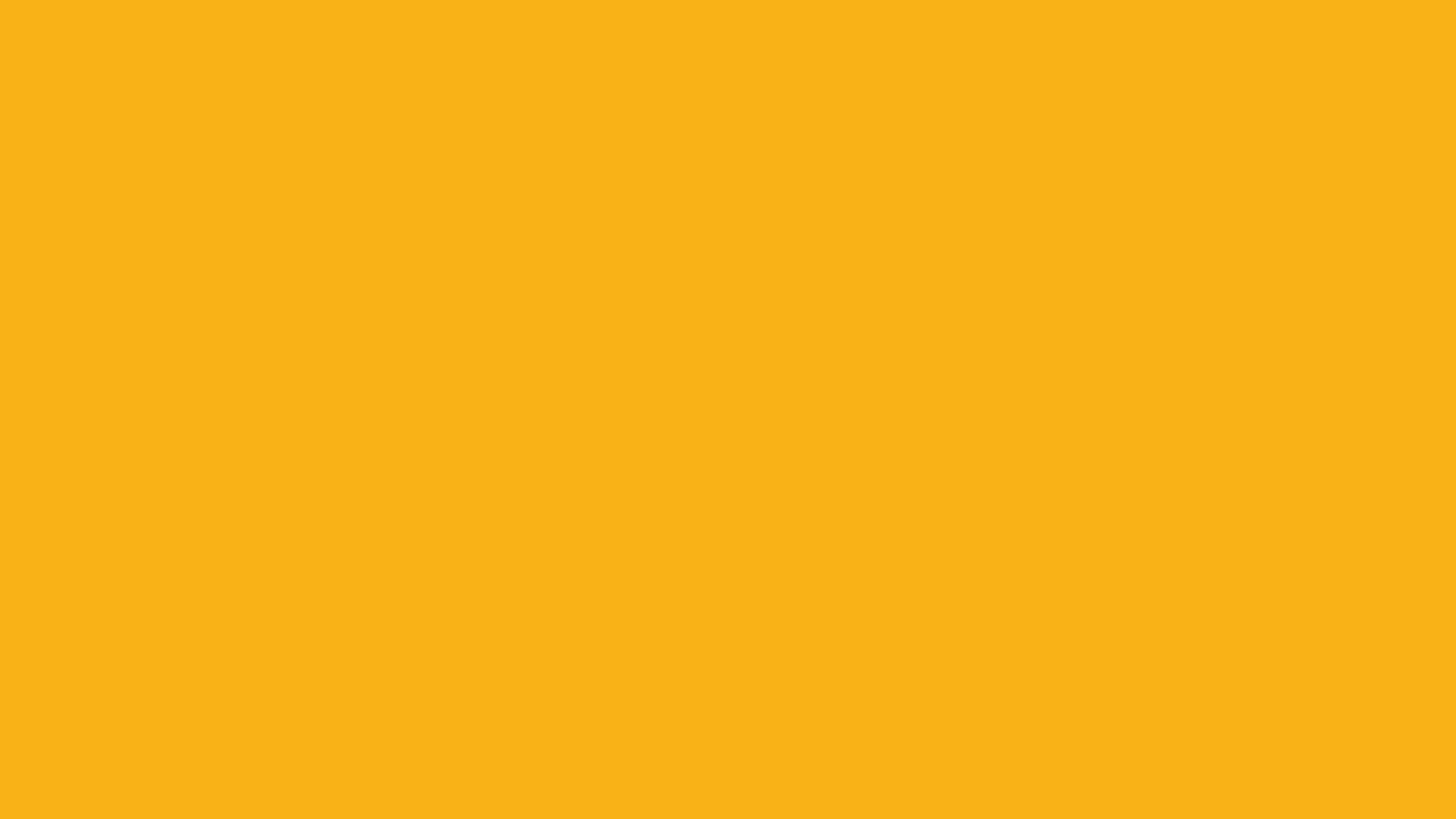 Resumen de lo que hemos 
visto hasta ahora
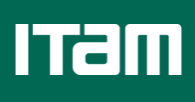 Resumen
Romer (1990)
Hanushek et al (2012)
Becker (1967), Mincer (1974)
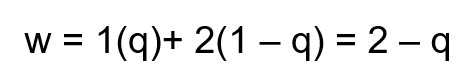 Spence (1973)
Becker (1967)
Oaxaca (1973)
Blinder (1973)
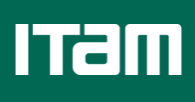 15,936,656
Causas estructurales de la crisis de aprendizajes
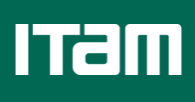 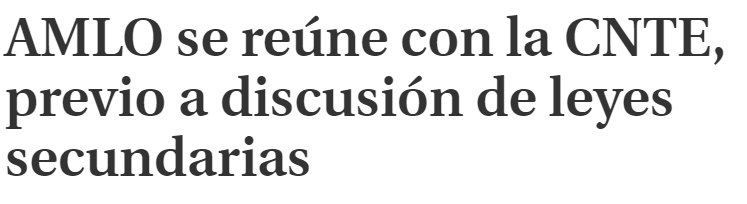 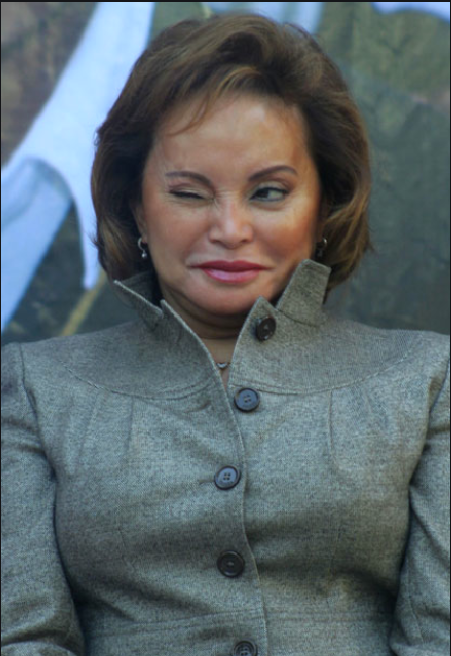 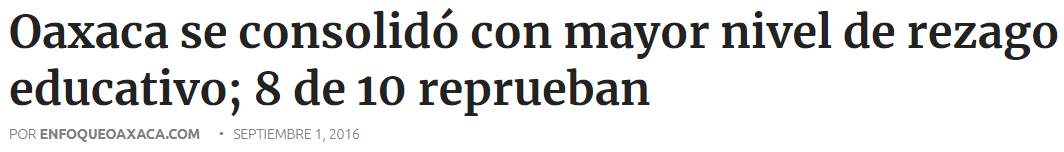 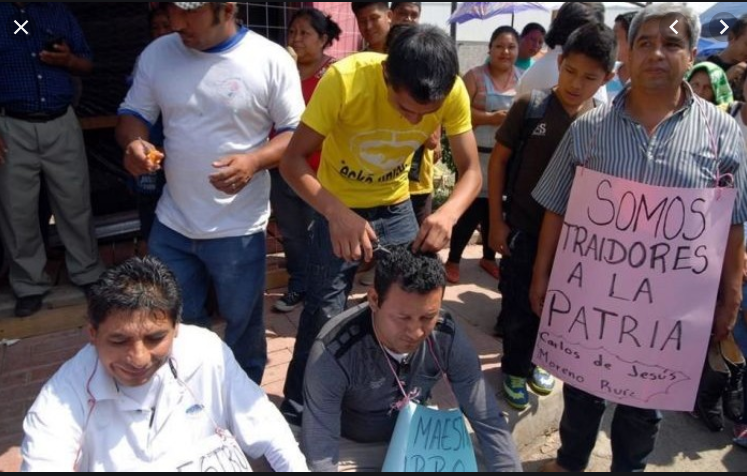 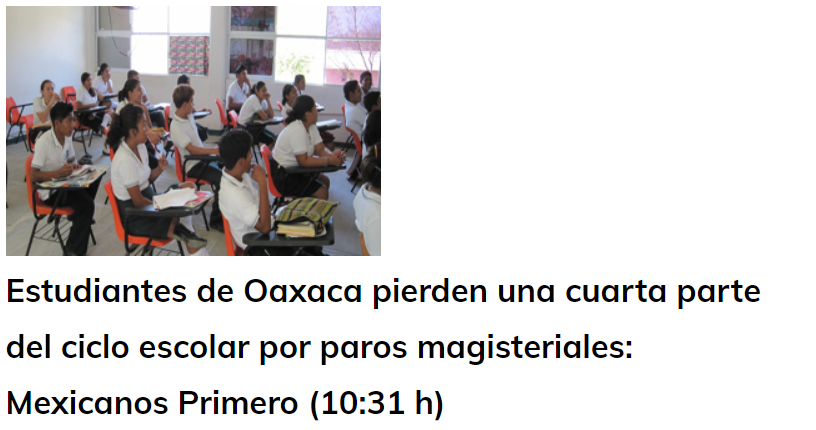 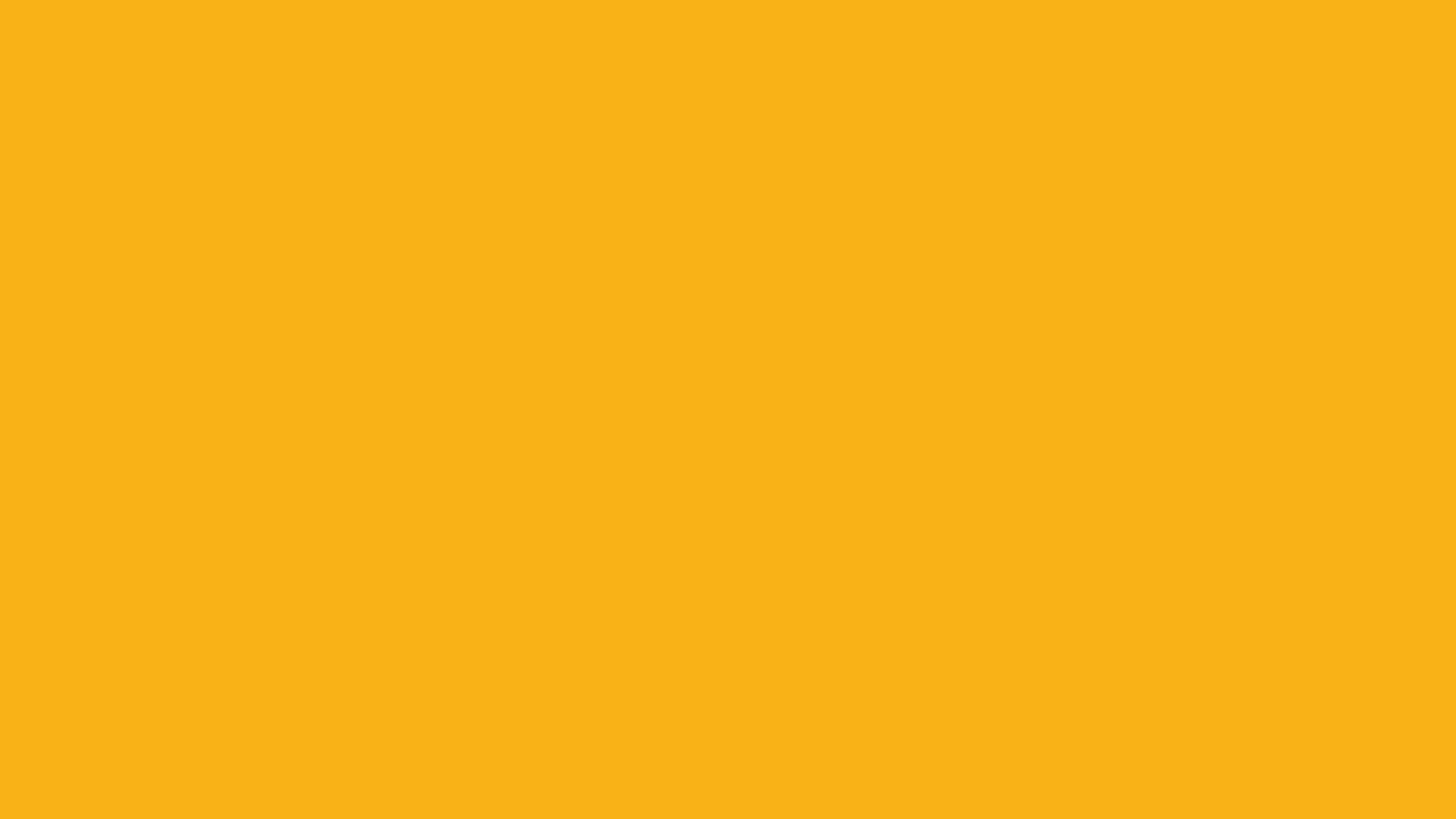 ¿Cómo se lleva a cabo la formación de 
capital humano?
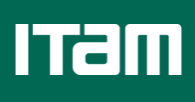 Lo que observamos sobre habilidades
1. Las habilidades y competencias importan para las trayectorias futuras (de Hoyos y otros (2018))
2. Existen distintos tipos de habilidades
3. No se trata de “nature” versus “nurture” más bien cómo interactúan las condiciones de inicio con las intervenciones.
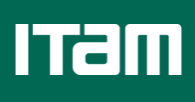 “Stylized facts” o “hechos estilizados”
La brecha de habilidades entre grupos de distinto nivel socio-económico se genera durante los primeros años de vida. 

Existen periodos críticos para el desarrollo de habilidades.

Alta (baja) efectividad de las intervenciones en niños pequeños (adolescentes).

Si la intervención temprana no está complementada con intervenciones posteriores, su efecto se desvanece.

Los efectos negativos de las restricciones presupuestales, dependen de en qué etapa del desarrollo se presenten. 

Las habilidades socioemocionales fomentan las habilidades cognitivas.
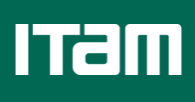 Modelo de formación de habilidades 
Stock de habilidades a la edad “a”
Inversión que hacen los padres en sus hijos a la edad “a” (del hijo)
Características de los padres
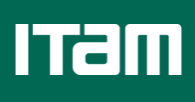 Modelo de formación de habilidades 
Complementariedad dinámica de “ I ”:
El stock de habilidades hacen la inversión más productiva.
Auto-productividad:
El stock de habilidades hoy genera más habilidades en el futuro.
¿Cuál es la implicación de estas dos características del modelo para la desigualdad?
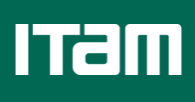 Modelo de formación de habilidades 
Inversiones relevantes para distintos puntos en el ciclo de vida.
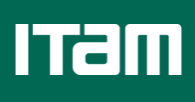 Modelo de formación de habilidades 
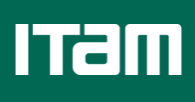 Implicaciones del modelo
La inversión temprana es necesaria para hacer que la inversión posterior sea efectiva. 

La inversión temprana, en sí misma, no es suficiente, debe estar complementada por inversión posterior. 

Es necesario equilibrar la inversión en capital humano en las distintas etapas del desarrollo, identificando los “periodos críticos” para ciertas inversiones. 

Las habilidades hoy hacen más productiva la inversión futura. 

La desigualdad de habilidades incrementa en ausencia de una intervención focalizada a los más pobres.
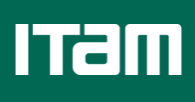 Evidencia empírica (Cunha y Heckman (2008))
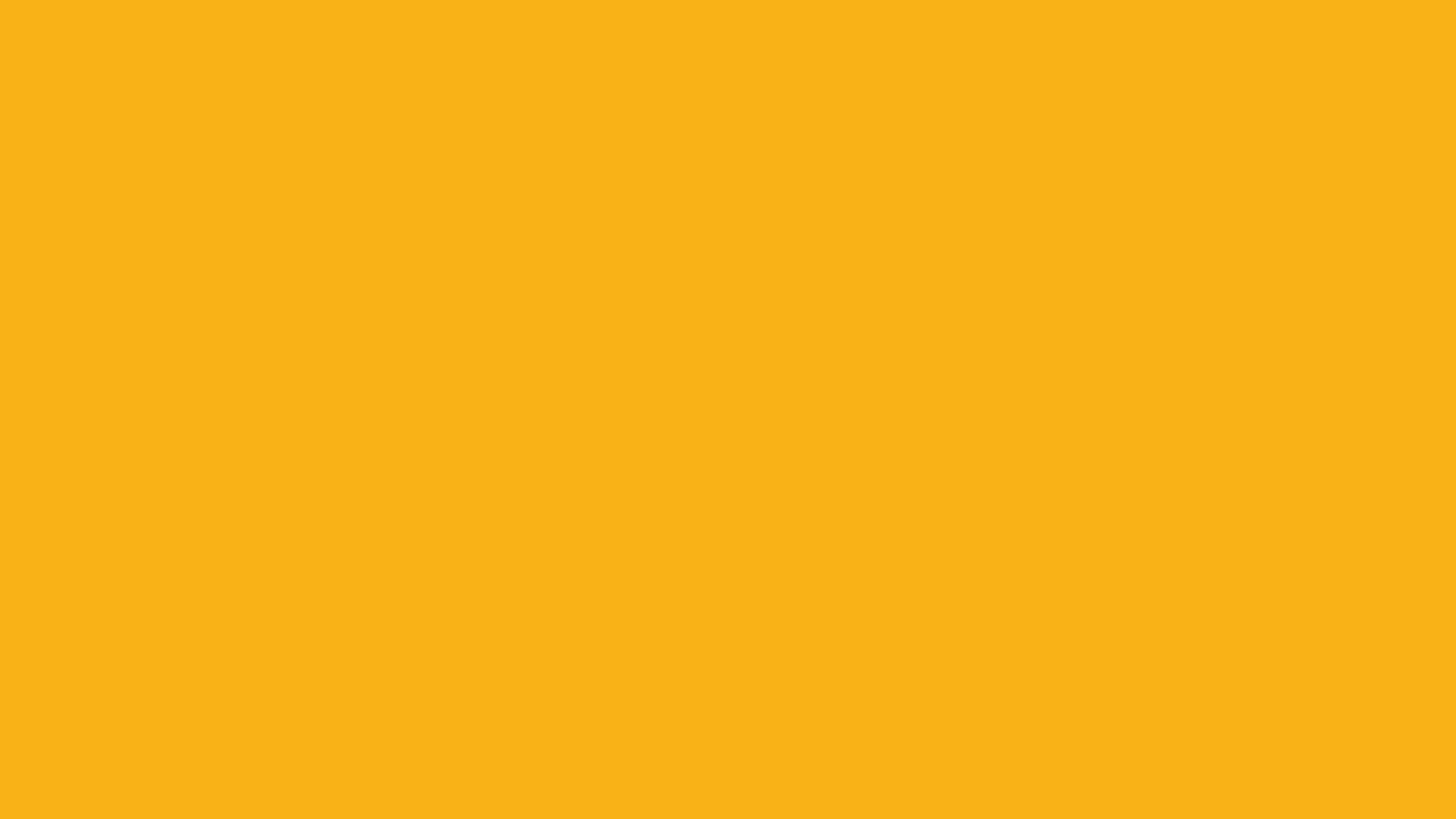 Implicaciones para México
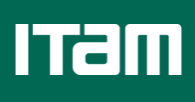 Jóvenes que no estudian y no trabajan (Ninis)

La efectividad de las becas para reducir el abandono en Educación Media Superior
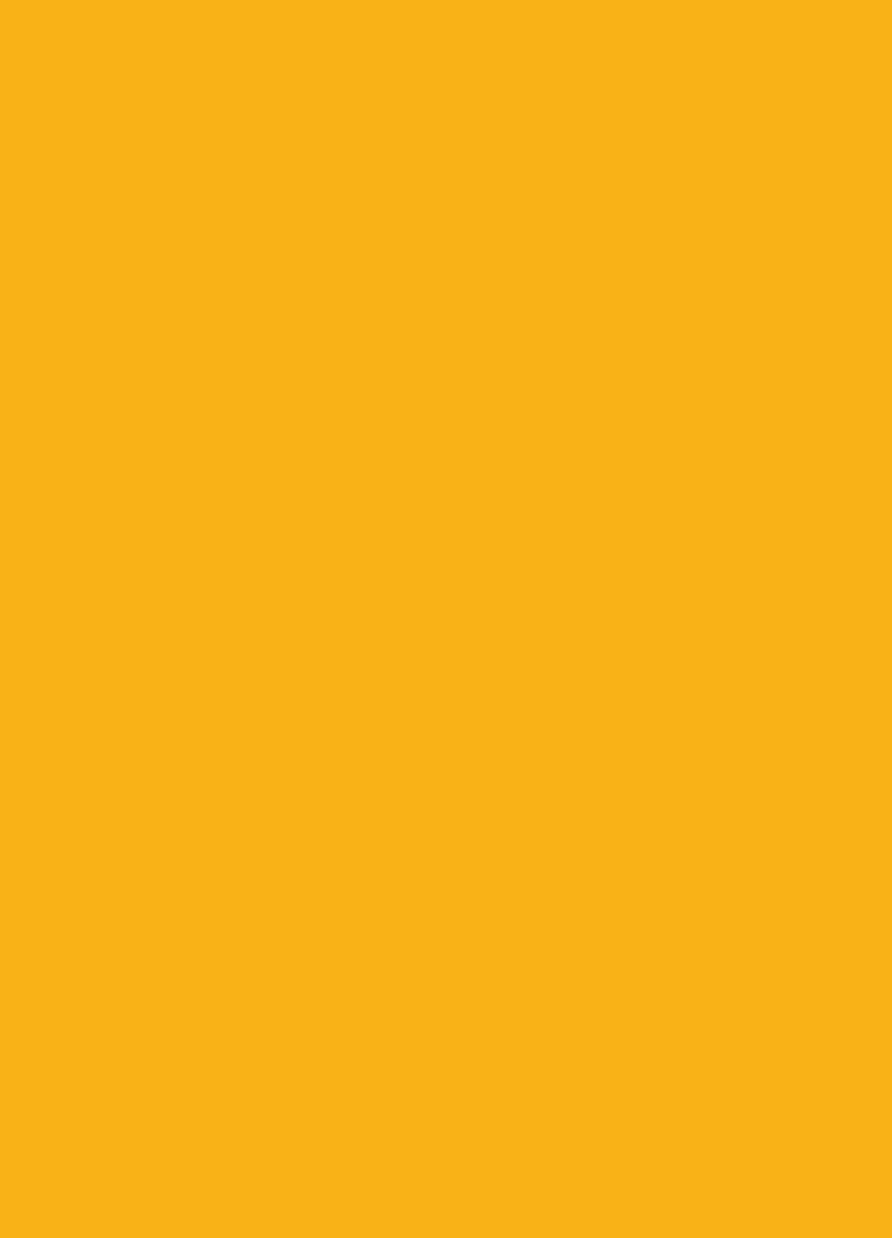 Jóvenes (15 – 24 años)
110 millones = 100%
20 MILLIONES DE NINISEN LATAM
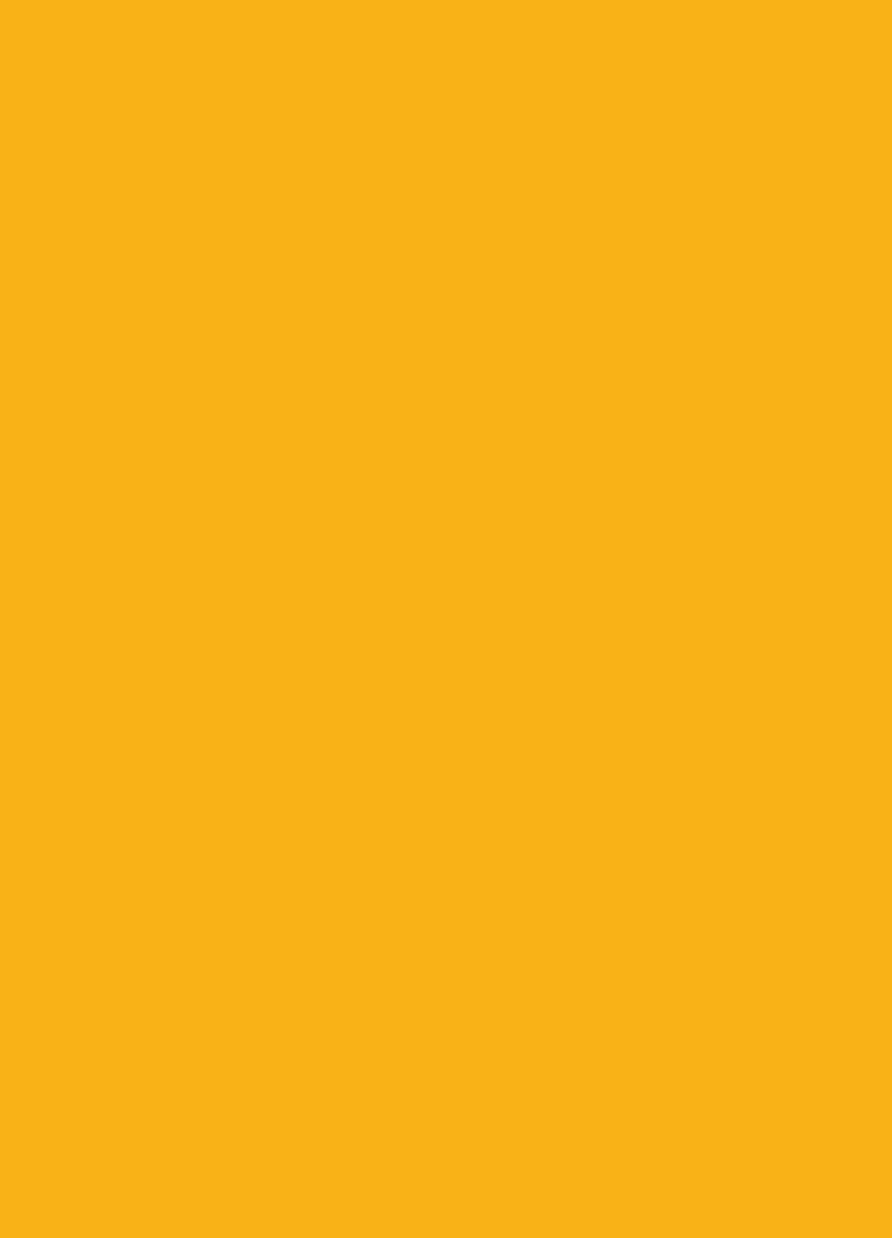 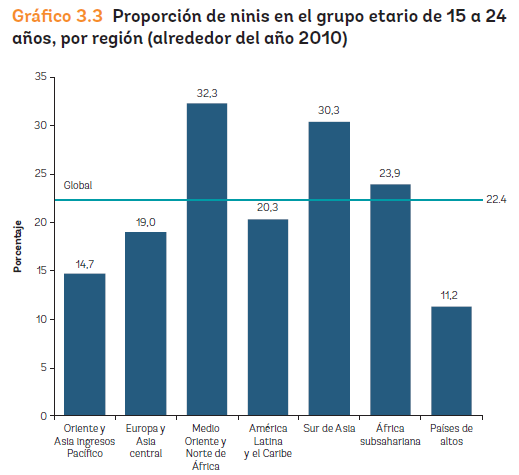 HAY 260 MILLONES DENINISA NIVEL MUNDIAL
[Speaker Notes: Is Latin America unique?]
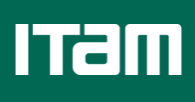 Modelo de “decisiones” de uso de tiempo
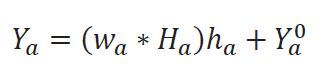 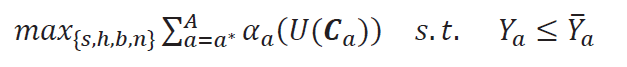 Estudia
Trabaja
Estudia y trabaja
Nini
Behrman, de Hoyos y Székely (2015)
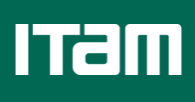 Modelo de “decisiones” de uso de tiempo
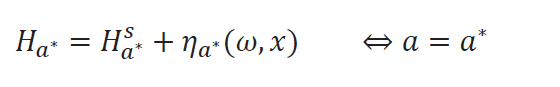 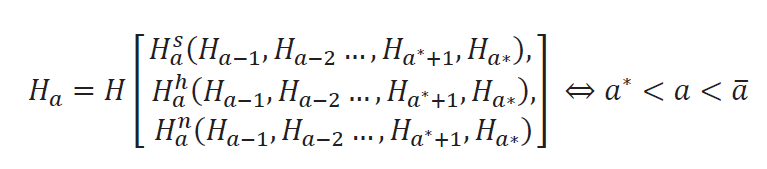 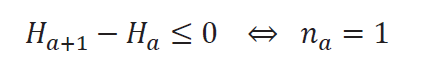 El modelo tiene inercia o “path dependency”.
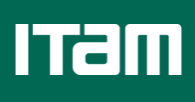 Modelo de “decisiones” de uso de tiempo
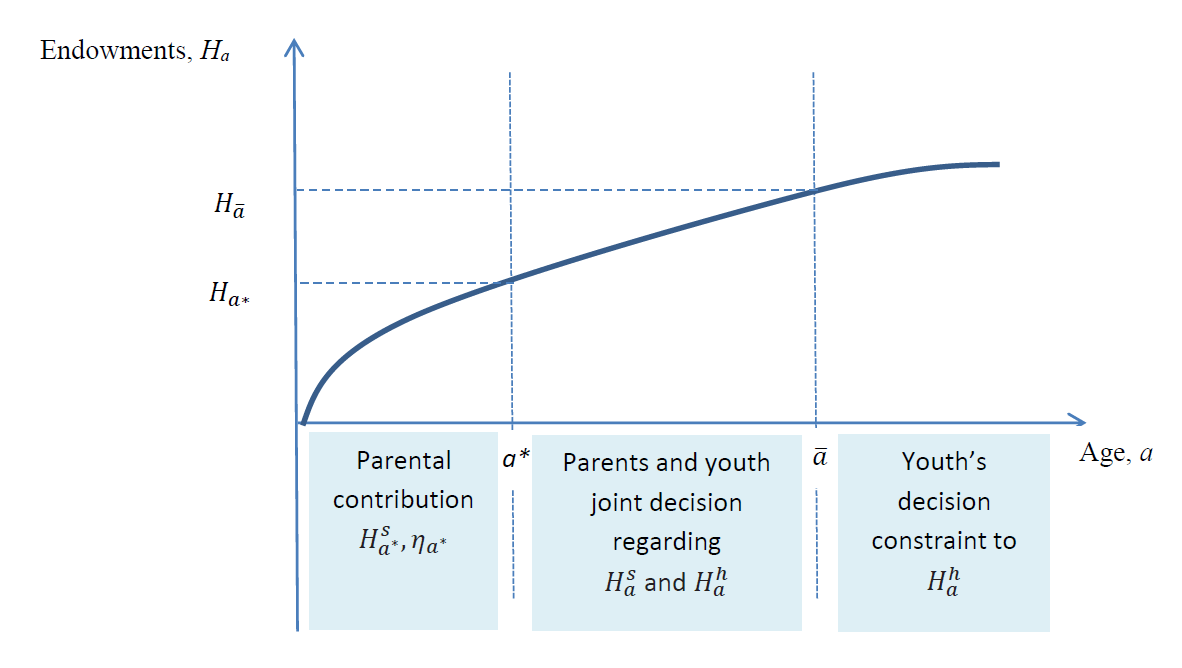 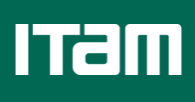 Modelo de “decisiones” de uso de tiempo
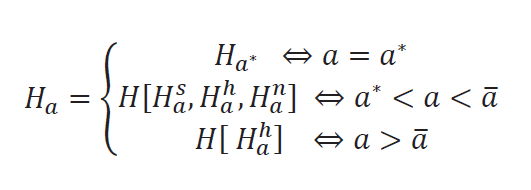 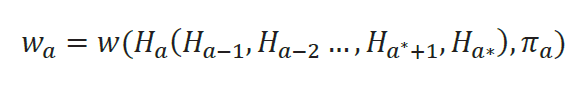 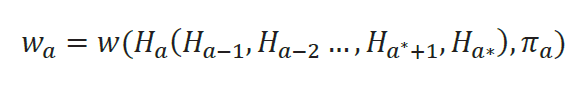 Los pobres tienen más proclividad a terminar como Ninis

Ser nini hoy tiene un efecto permanente (“scarring”) sobre tus indicadores laborales

El fenómeno de los ninis es uno de los mecanismos de transmisión intergeneracional de pobreza
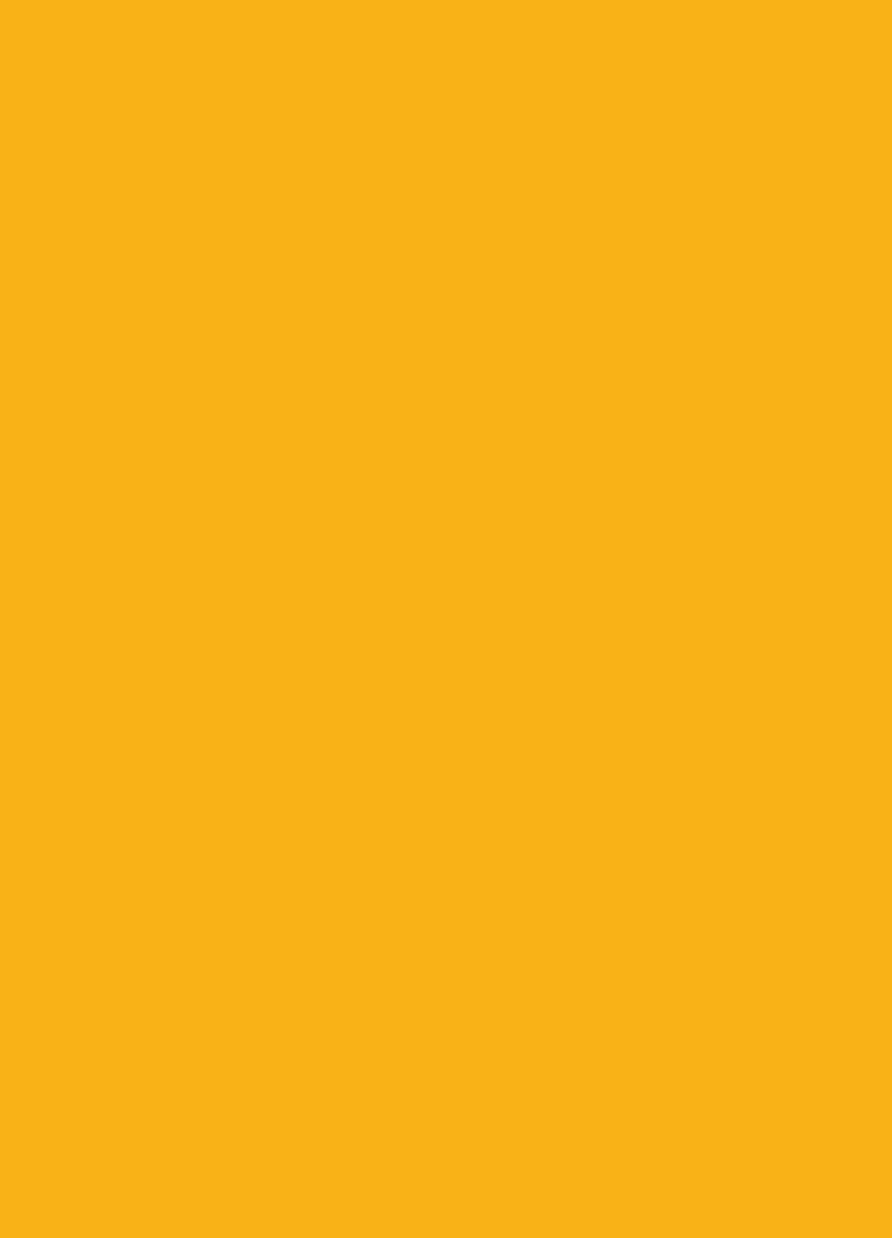 Ninis e ingreso del hogar
60% de los ninis
CONTRIBUYE A LA TRANSMISIÓN INTERGENERACIONAL DE LA DESIGUALDAD
Pobres
1 punto porcentual en la tasa de ninis
7 porciento en salarios
35 a 40 años de edad
15 a 20 años de edad
Székely y Karver (2015)
EFECTO NEGATIVO EN PRODUCTIVIDAD DE LARGO PLAZO
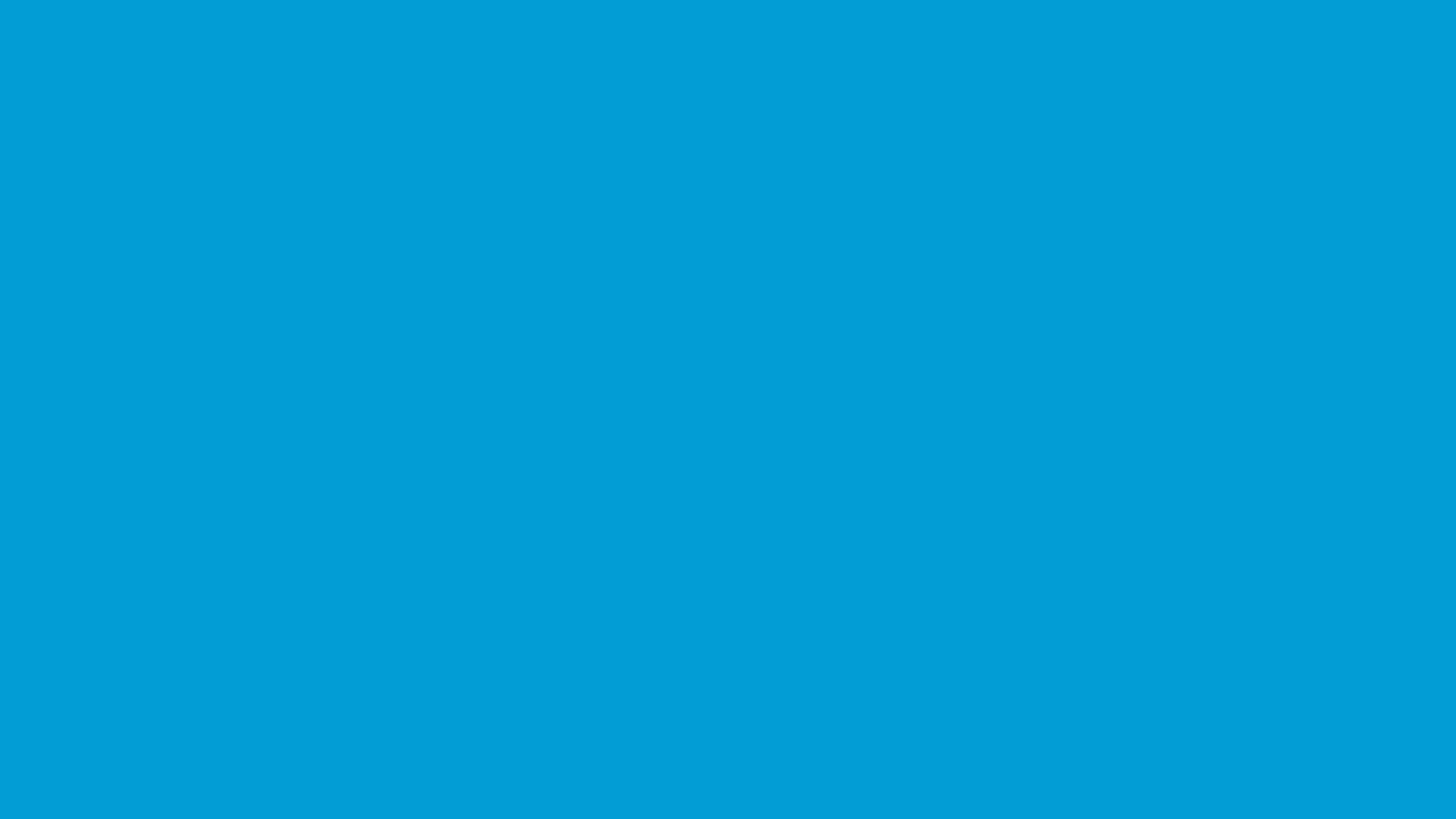 ¿CUÁLES SON LAS CAUSAS DEL PROBLEMA?
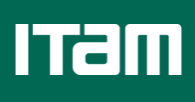 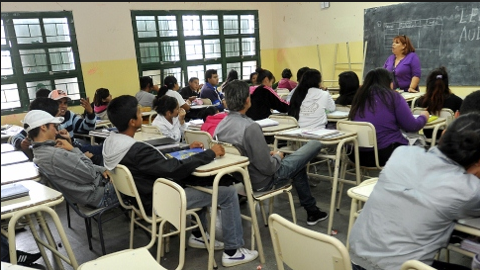 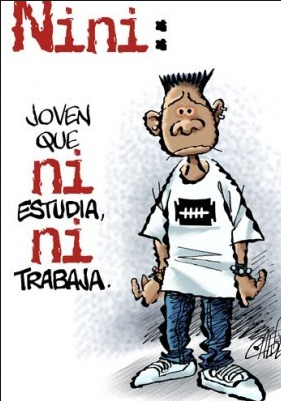 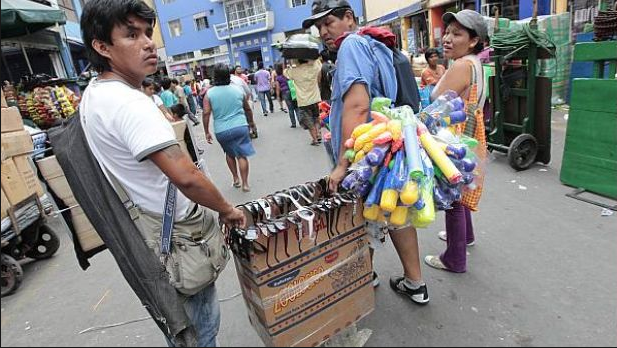 Si el problema es mayor entre los pobres, entonces debe ser producto de la restricción presupuestaria.
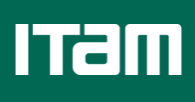 Evaluación de Impacto de PROBEMS
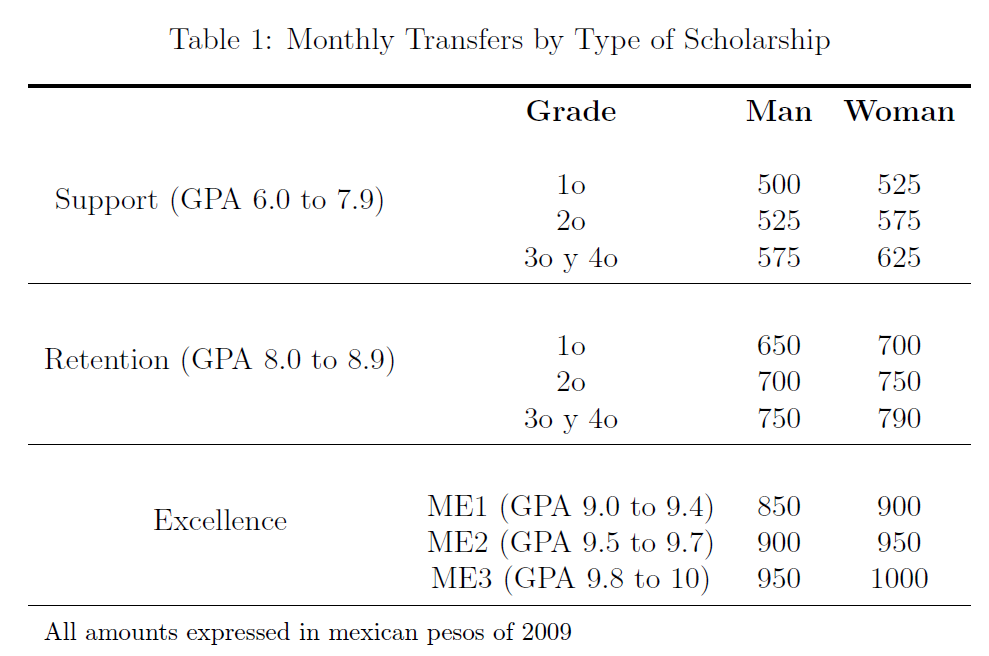 de Hoyos, Attanasio y Meghir (2019)
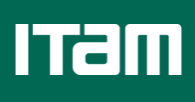 Evaluación de Impacto de PROBEMS
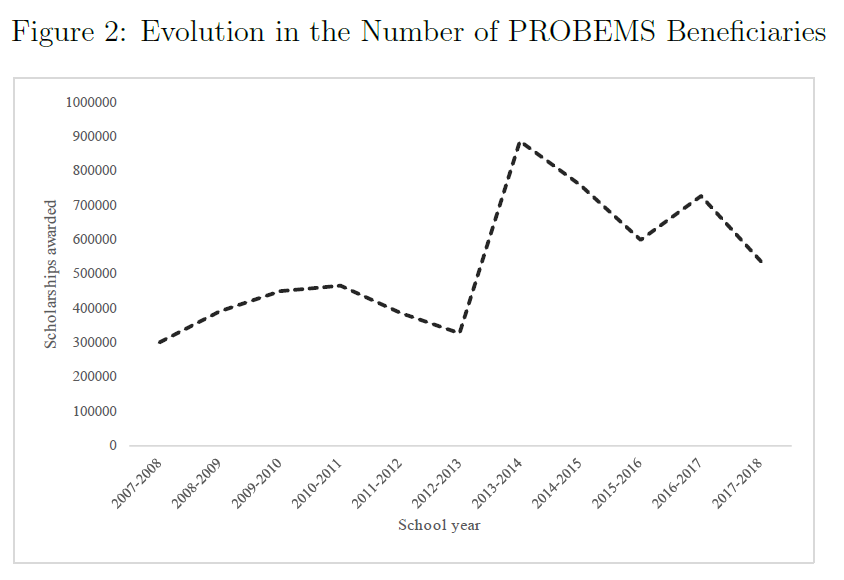 $360,000,000 US
de Hoyos, Attanasio y Meghir (2019)
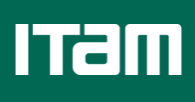 Evaluación de Impacto de PROBEMS
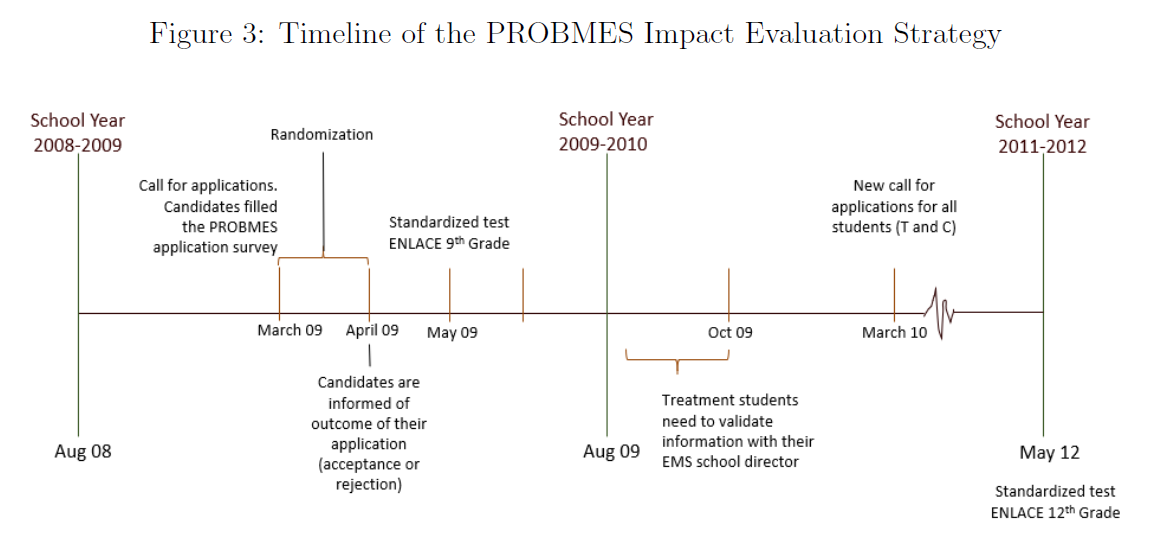 de Hoyos, Attanasio y Meghir (por aparecer)
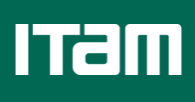 Evaluación de Impacto de PROBEMS
Tasa de graduación, matemáticas y español
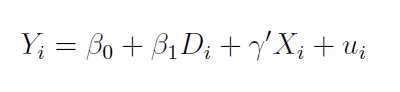 Efecto causal
Indicador, T o C
Número de años que recibió la beca
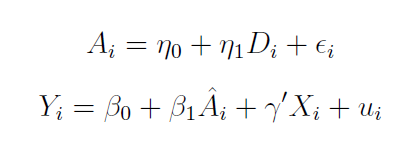 Modelo de variables instrumentales
de Hoyos, Attanasio y Meghir (2019)
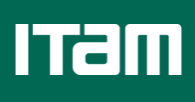 Evaluación de Impacto de PROBEMS
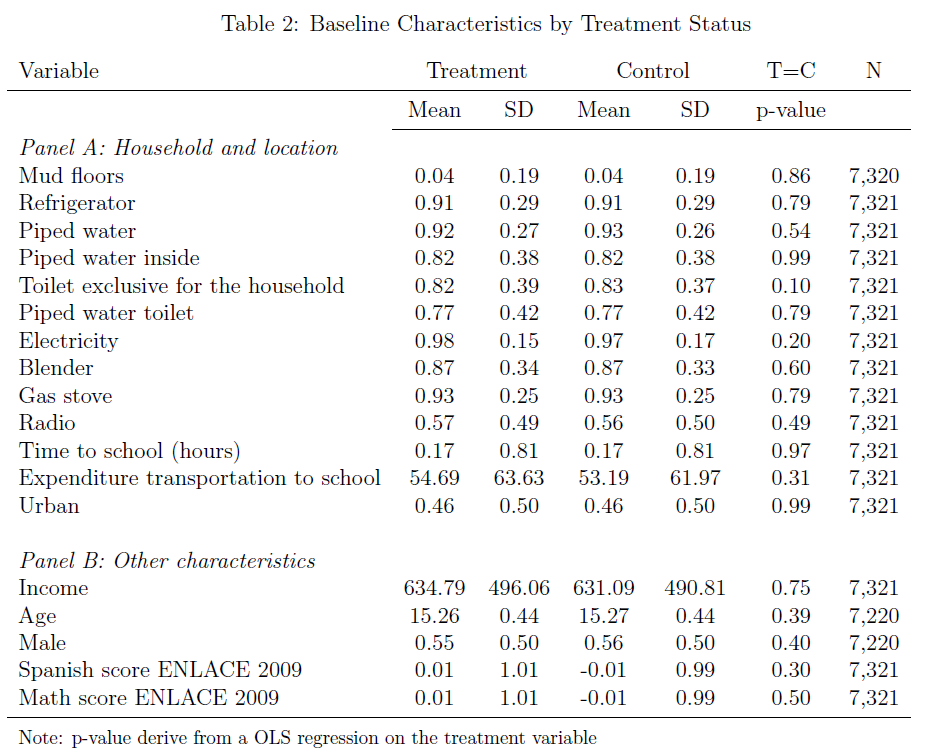 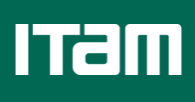 Evaluación de Impacto de PROBEMS
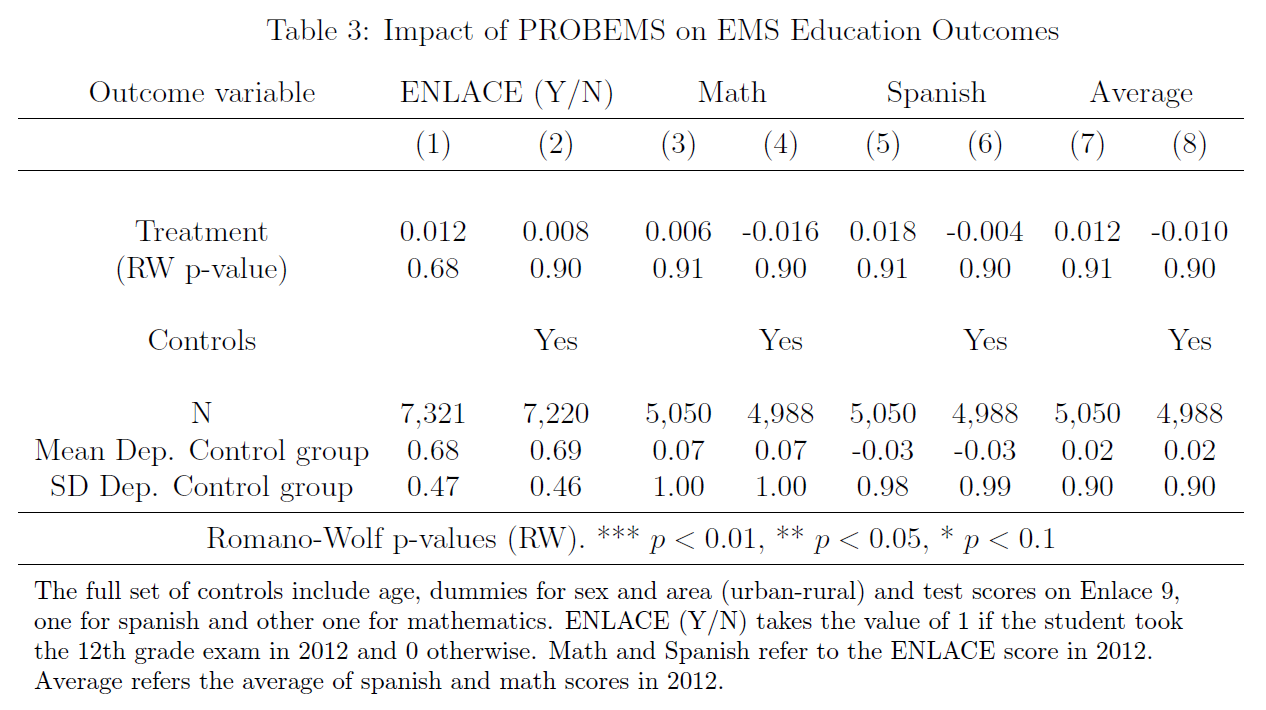 de Hoyos, Attanasio y Meghir (2019)
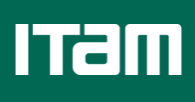 Evaluación de Impacto de PROBEMS
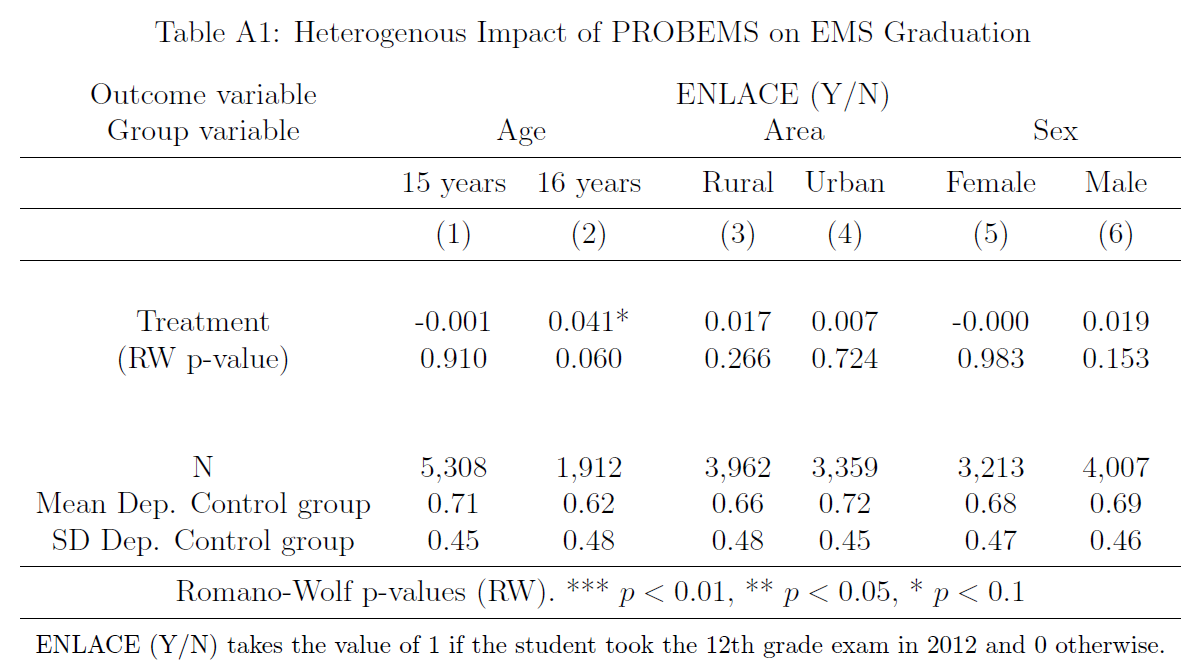 de Hoyos, Attanasio y Meghir (2019)
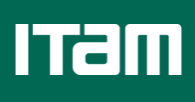 Evaluación de Impacto de PROBEMS
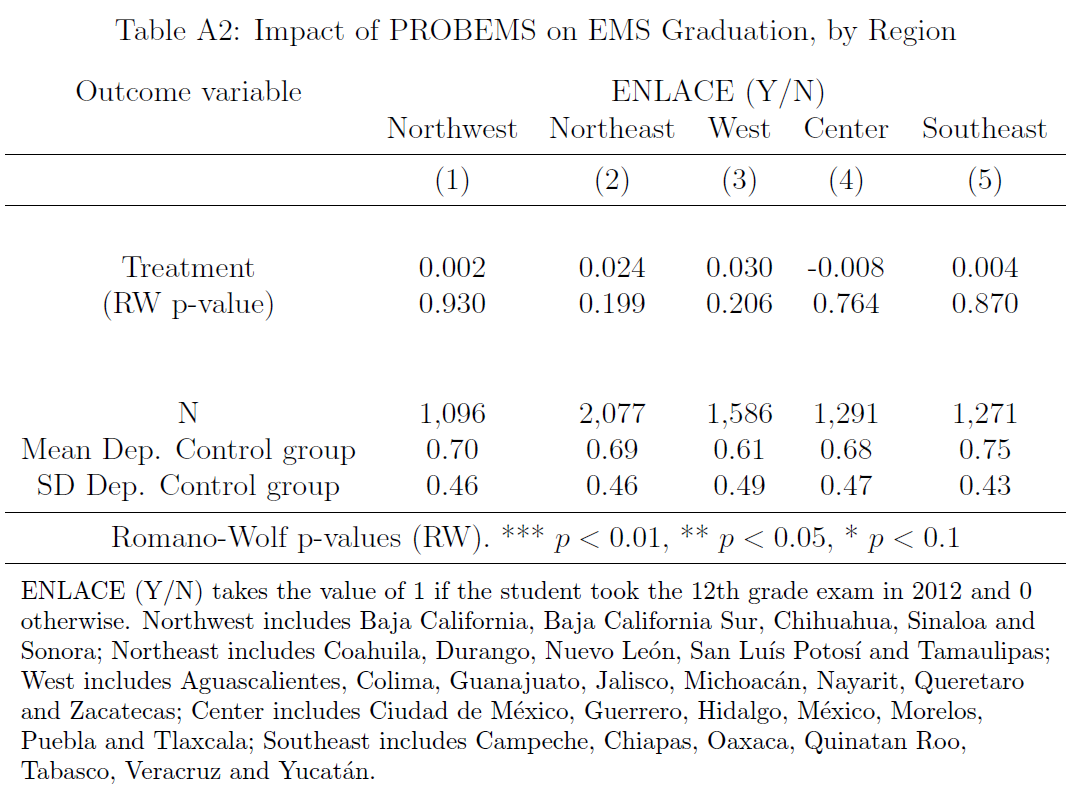 de Hoyos, Attanasio y Meghir (por aparecer)
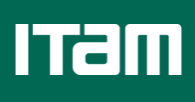 Evaluación de Impacto de PROBEMS
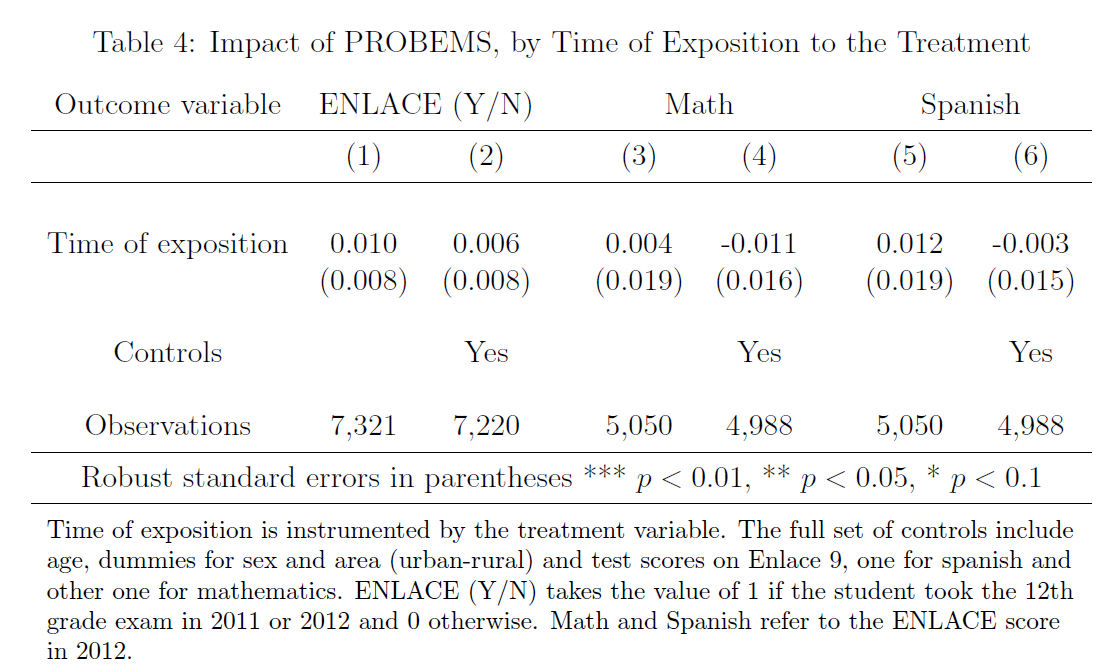 de Hoyos, Attanasio y Meghir (2019)
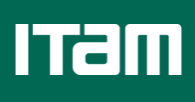 Evaluación de Impacto de PROBEMS
¿Por qué las becas son inefectivas? Definimos los siguientes alumnos:
  
Alumno de escasos recursos

Alumno motivado

Alumno académicamente preparado
de Hoyos, Attanasio y Meghir (2019)
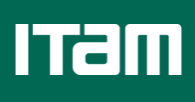 Evaluación de Impacto de PROBEMS
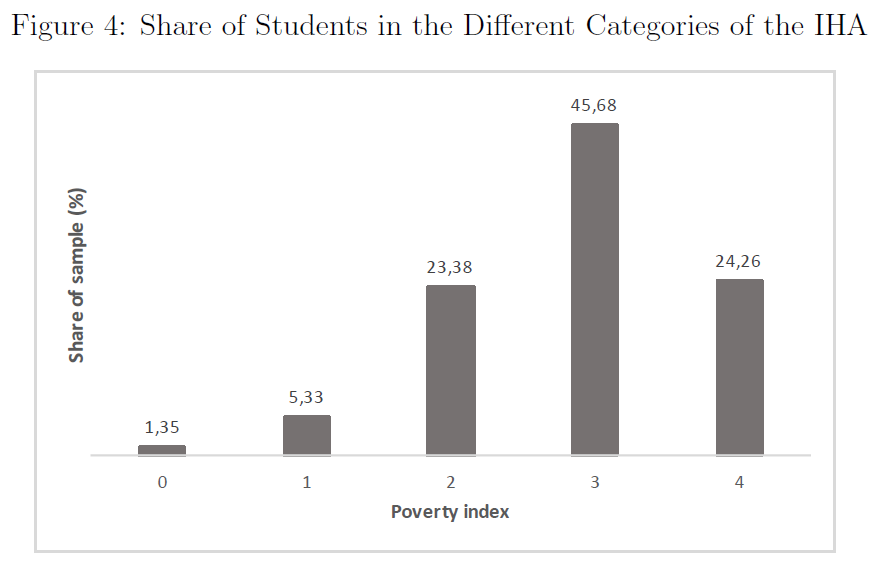 de Hoyos, Attanasio y Meghir (2019)
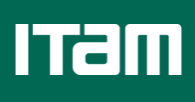 Evaluación de Impacto de PROBEMS
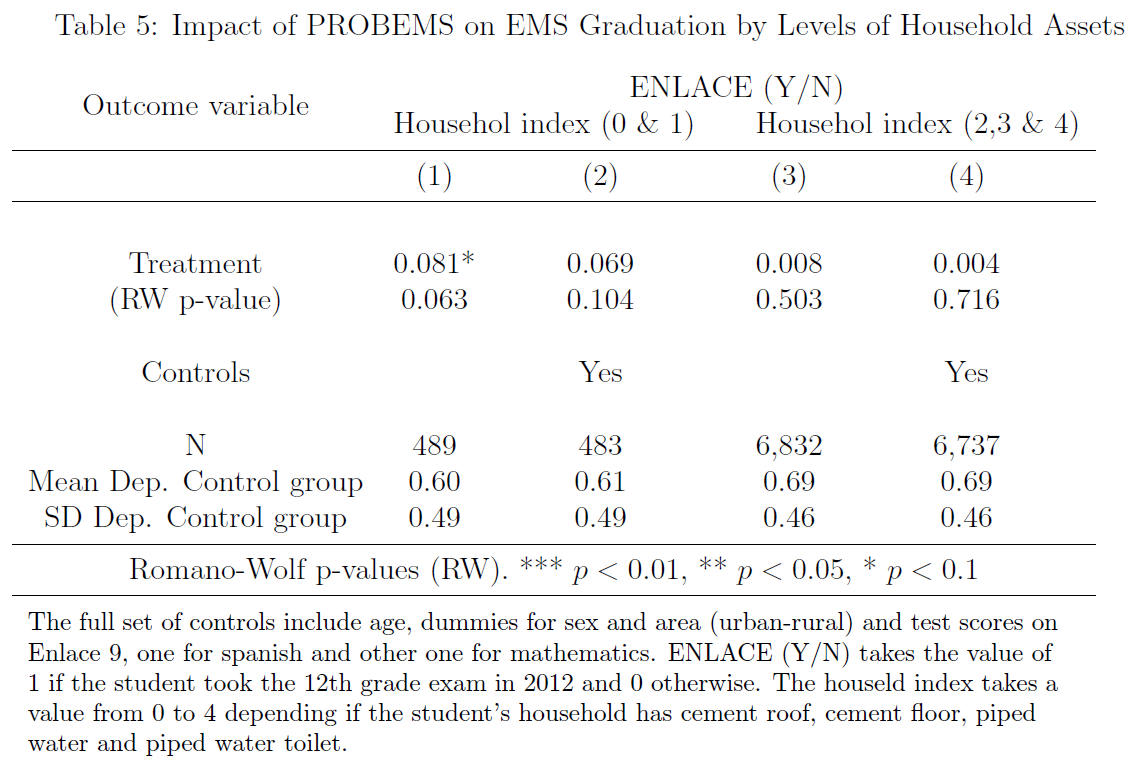 de Hoyos, Attanasio y Meghir (2019)
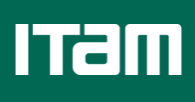 Evaluación de Impacto de PROBEMS
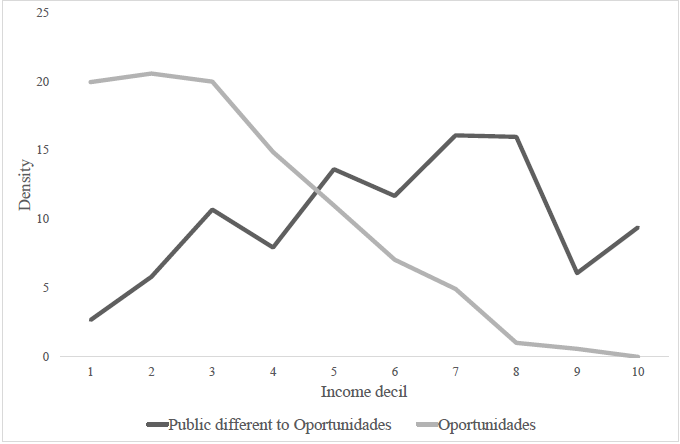 de Hoyos, Attanasio y Meghir (2019)
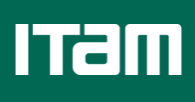 Evaluación de Impacto de PROBEMS
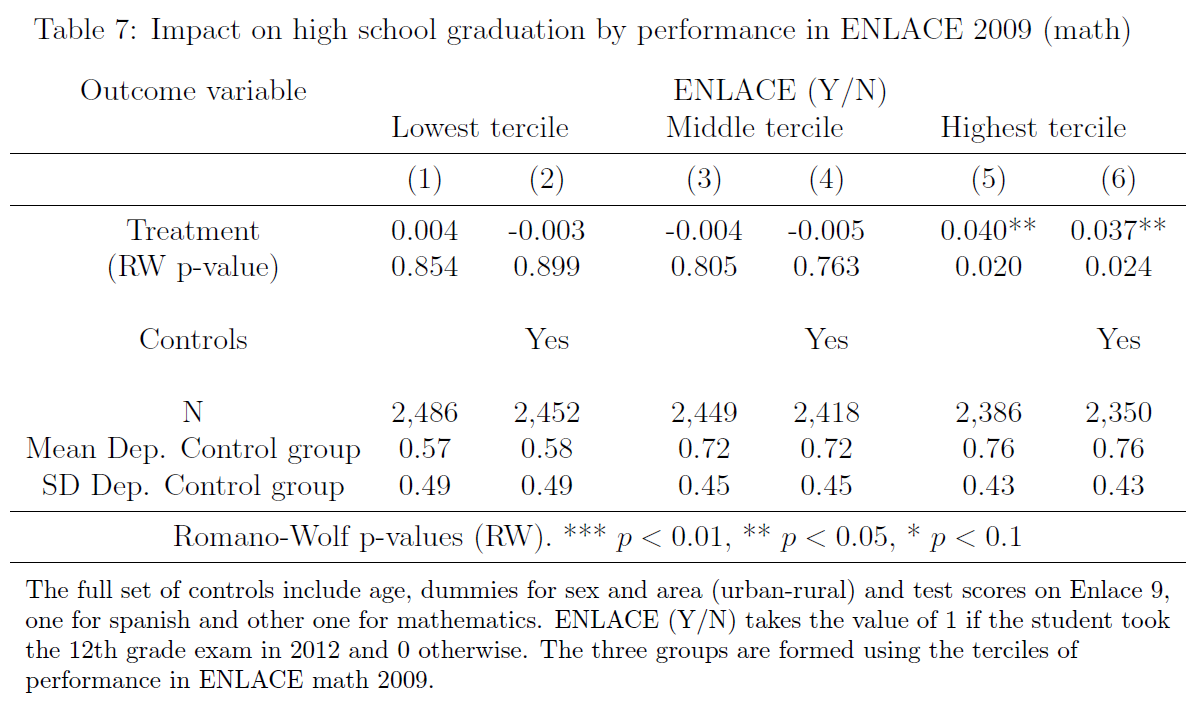 de Hoyos, Attanasio y Meghir (2019)
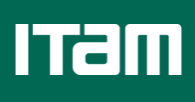 Evaluación de Impacto de PROBEMS
¿Por qué las becas son inefectivas?
  
Porque no están bien focalizadas

Pero principalmente, porque no están diseñadas para abordar el problema de fondo: los bajos aprendizajes los cuales son producto de todo un proceso de acumulación de capital humano deficiente.
de Hoyos, Attanasio y Meghir (2019)
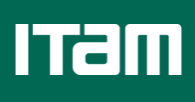 Reflexiones Finales
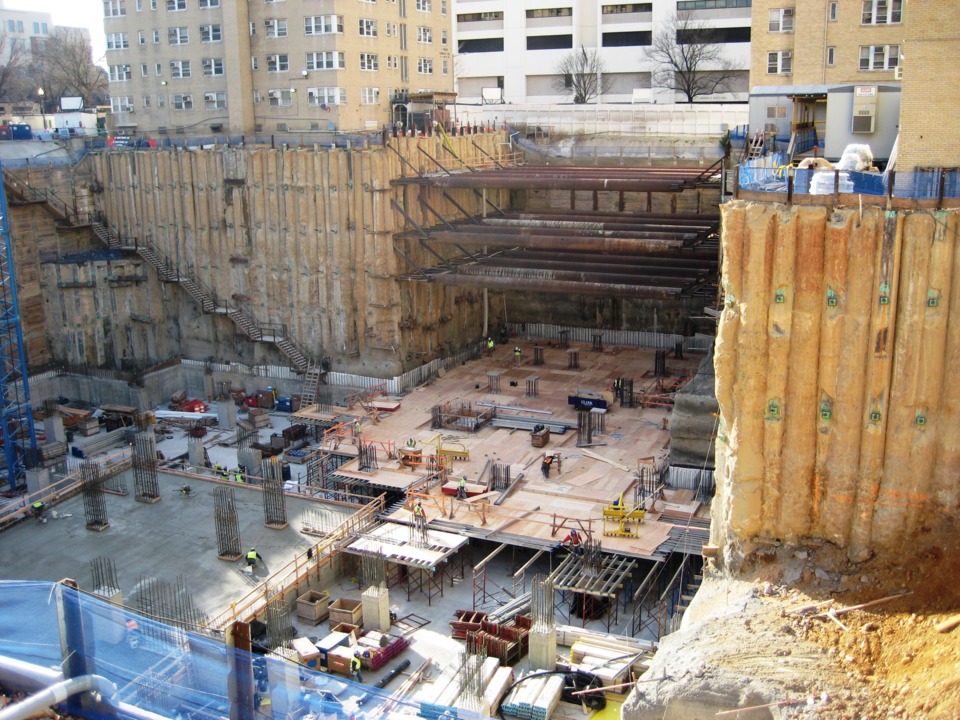 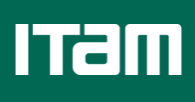 Reflexiones Finales
¿Qué tan efectivo será el programa de Becas Benito Juárez? ¿Cuál es la incidencia (distributiva) del programa? ¿Cómo se compara su efectividad frente a alternativas para mejorar las oportunidades educativas y laborales de nuestros jóvenes? 

¿Qué tan efectivo será el programa Jóvenes Construyendo el Futuro? ¿Cuál es la incidencia (distributiva) del programa? ¿Cómo se compara su efectividad frente a alternativas para mejorar las oportunidades educativas y laborales de nuestros jóvenes? 

Mckenzie (2017) “How effective are active labor market policies in developing countries? A critical review of recent evidence” World Bank WPS 8011

Kluve et al (2019) “Do youth employment programs improve labor market outcomes? A quantitative review. World Development, Vol. 114
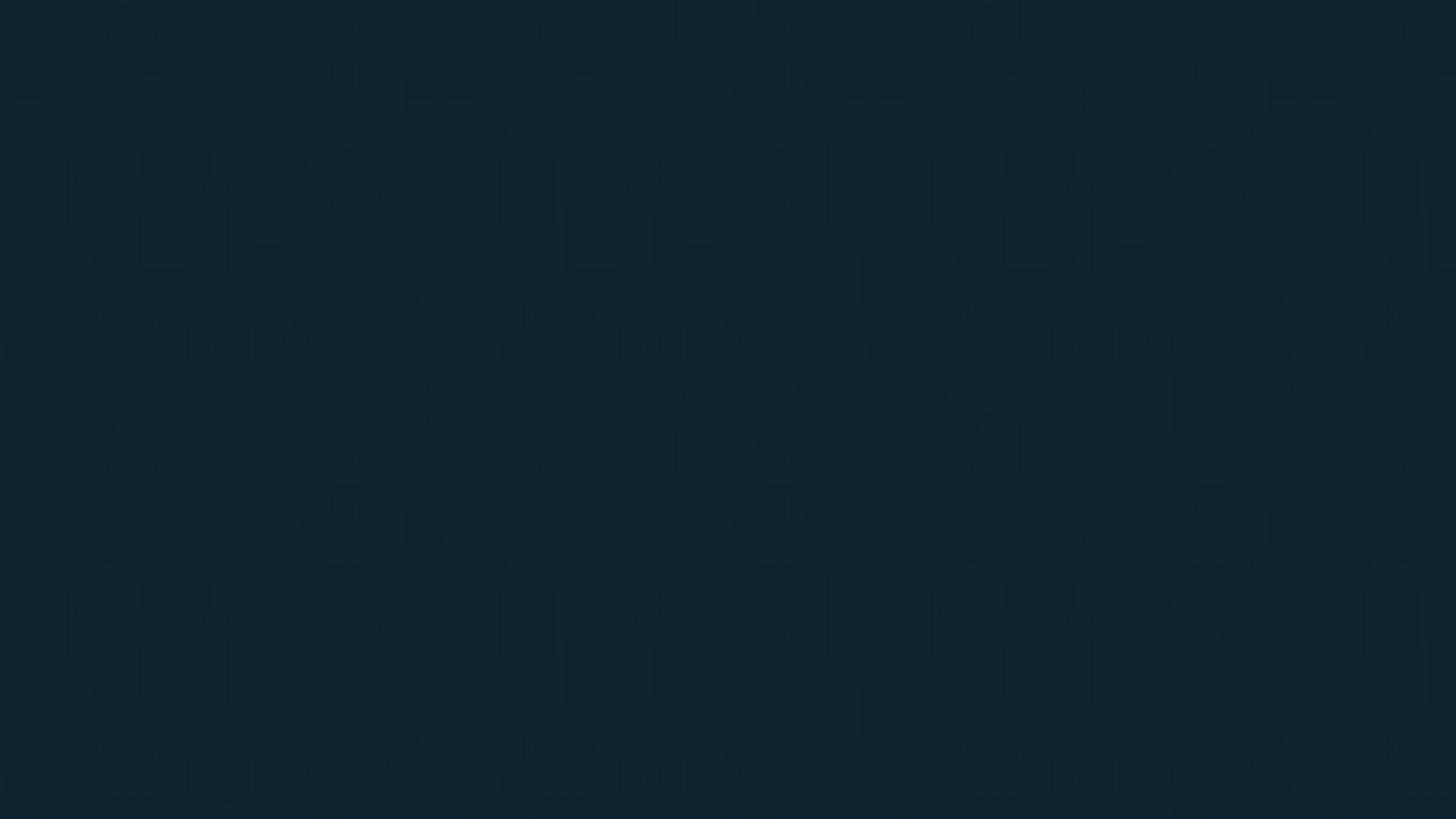 Gracias
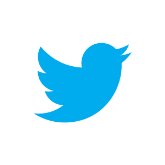 @rafadehoyos